CHINA-ITALY CHAMBER OF COMMERCE
Introducing the MEWG
	

Mechanical Engineering Working Group
Suzhou 
12 May 2017
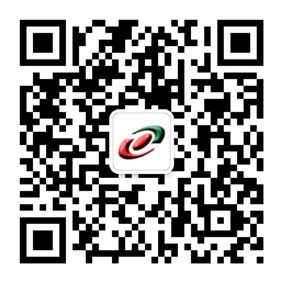 “Mechanical Engineering” WORKING GROUP
Beijing • Shanghai • Suzhou • Guangzhou • Chongqing
Coordinator: Antonio Farese, MEC Co. Ltd.
Vice-coordinator: Mattia Lugli, Comer Industries Co. Ltd
2
MEWG, 2017 meetings
When:
01.06.2017 - Prima Power, 16:00-18:00

01.09.2017 - TBC, 16:00-18:00

24.11.2017 - TBC, 16:00-18:00
3
Introducing the MEWG, Mechanical Engineering Working Group of CCIC
PRELIMINART START-UP MEETING 
 
Date	: March 28, 2017  
Venue	: FAIST, Suzhou 
 
The Mechanical Engineering  Group will represent the interest of all Italian companies in China working directly or indirectly in the sector on a national base.  Member of this group will share their experience and common issues to improve their knowledge on how to do business in China.

Agenda 
 identify and qualify all companies that could join the WG 
- gather suggestions, ideas, proposal and activities for the annual plan of the WG  
- identify and address the needs of sub-groups
4
Introducing the MEWG, Mechanical Engineering Working Group of CCIC
About the  Mechanical Engineering WG

1. coordinate and address the needs of all Italian members in the different sectors of mechanical engineering in China (machinery, automotive, component manufacturers, mechanical engineering … ) 

2. promote and lobby the awareness of the size and quality of Italian technology to all institutions in China and Italy that are our natural counterparts, in order to develop business opportunities.

3. coordinate  and promote the execution of activities and events that boost the visibility and image of “Technology Made in Italy”. The goal is to constantly modify the perception of the high level of Italian Technology with suitable activities and investments to increase the awareness of the Chinese audience.

4. inform members on Made in China 2025, opportunities and risks for Italian business 

5. become a reference  for all companies in mechanical engineering within the CICC   lobbying private and public institutions active in the Chinese market.
5
OTHER INFORMATION
NEXT STEPS:

 meeting agenda to be emailed before May 19th, 2017

 collect inputs from members

 identify and include more (proactive) members in the MEWG

 collect data from reliable sources on I/E to China  of the different kinds of products

 prepare cases to support the MEWG activities and projects with relevant parties
6
Contact  Information
Antonio Farese
CEO MEC Co. Ltd. 
farese@cameraitacina.com

Mechanical Engineering Group Coordinator  
Board Member of CICC
THANK YOU!